النشاط: لغتي الجميلة ( 3-5)  ص 79-80-81
المعيار: 
تستخدم الأسلوب المناسب وقواعد النحو
  نصب الفعل المضارع 
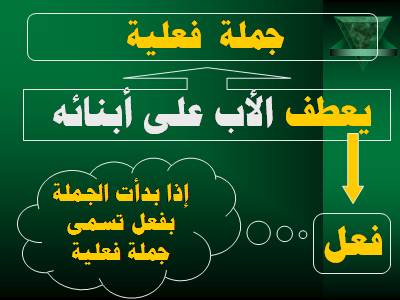 الوحدة التعليمية الثانية : رحلات ومغامرات
النشاط : لغتي الجميلة   (3-5) ص79 – 80 – 81
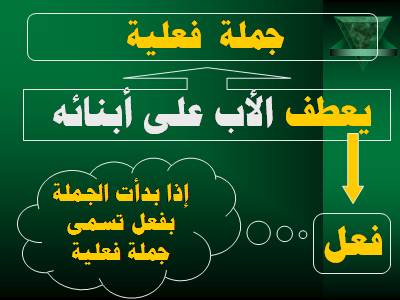 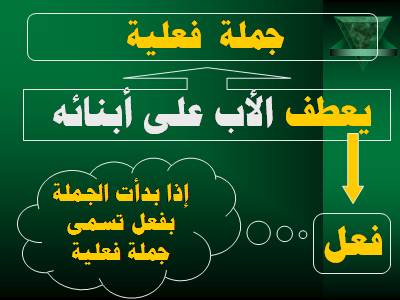 نشاط علاجي
أنواع الجمل في اللغة العربية
فاعل
فعل
جملة فعلية
خبر
مبتدأ
جملة اسمية
أنواع الجمل في اللغة العربية
فاعل
فعل
جملة فعلية
ماضٍ
مضارع
أمر
أنواع الجمل في اللغة العربية
فاعل
فعل
جملة فعلية
ماضٍ
أمر
مضارع
كل
كُلي
يأكل
تأكل
أكل
أكلت
الفعل المضارع المرفوع
حالاته:
معتل الآخر
و – ي - ى
صحيح الآخر
مرفوع بالضمة المقدرة
مرفوع بالضمة الظاهرة
إعرابه:
يسمو
يجري
يسعى
يكتبُ
يدرسُ
يقولُ
مثال:
الوحدة التعليمية الثانية : رحلات ومغامرات
النشاط : لغتي الجميلة   (3-5) ص79 – 80 – 81
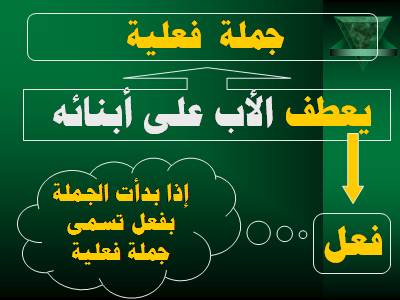 1) تمهيد
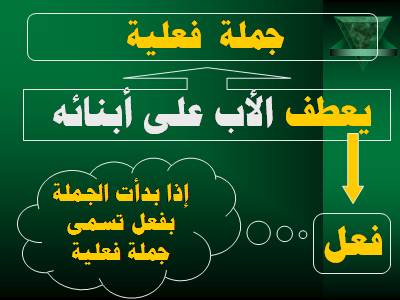 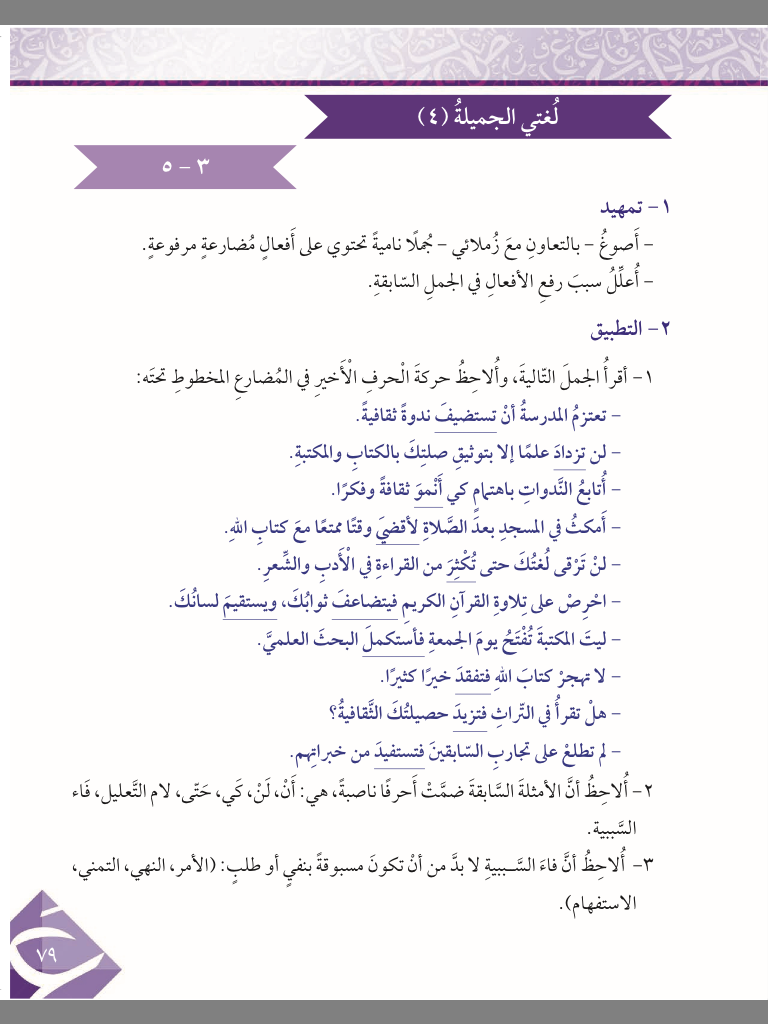 يجري المتسابقُ في الأولمبيادِ  سريعًا
يدعو المسلمُ إلى عملِ الخيرِ
يحرصُ المسلمُ على طاعةِ ربِهِ
لأنها لم تسبق بأداة نصب ولا أداة جزم
الوحدة التعليمية الثانية : رحلات ومغامرات
النشاط : لغتي الجميلة   (3-5) ص79 – 80 – 81
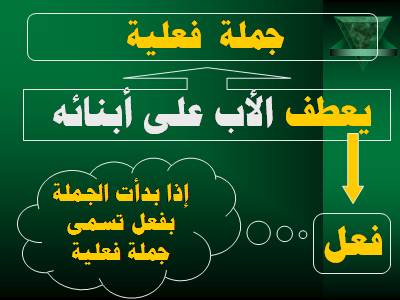 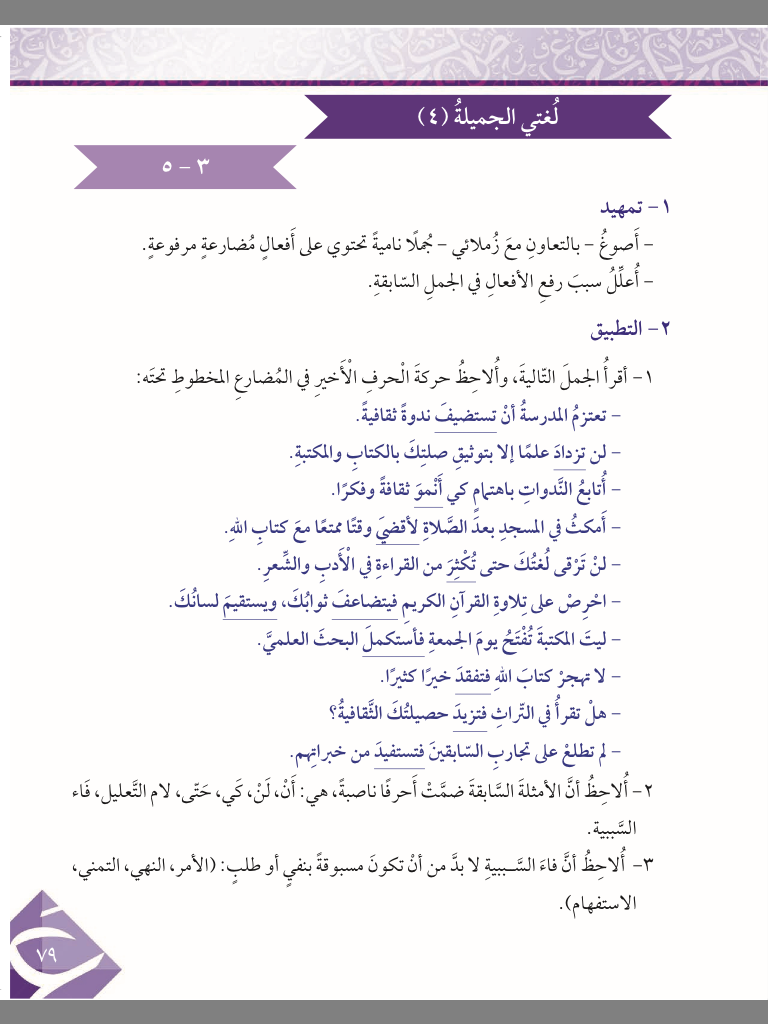 2) التطبيق
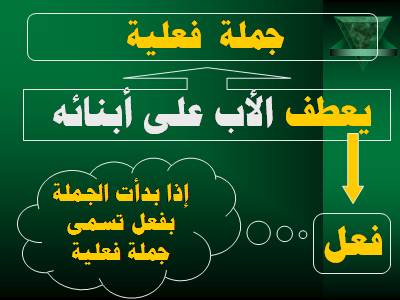 الوحدة التعليمية الثانية : رحلات ومغامرات
النشاط : لغتي الجميلة   (3-5) ص79 – 80 – 81
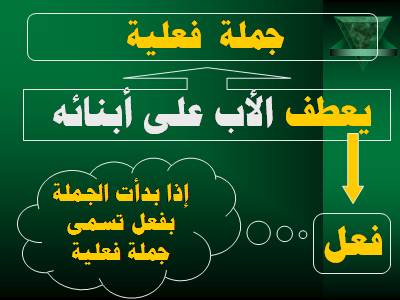 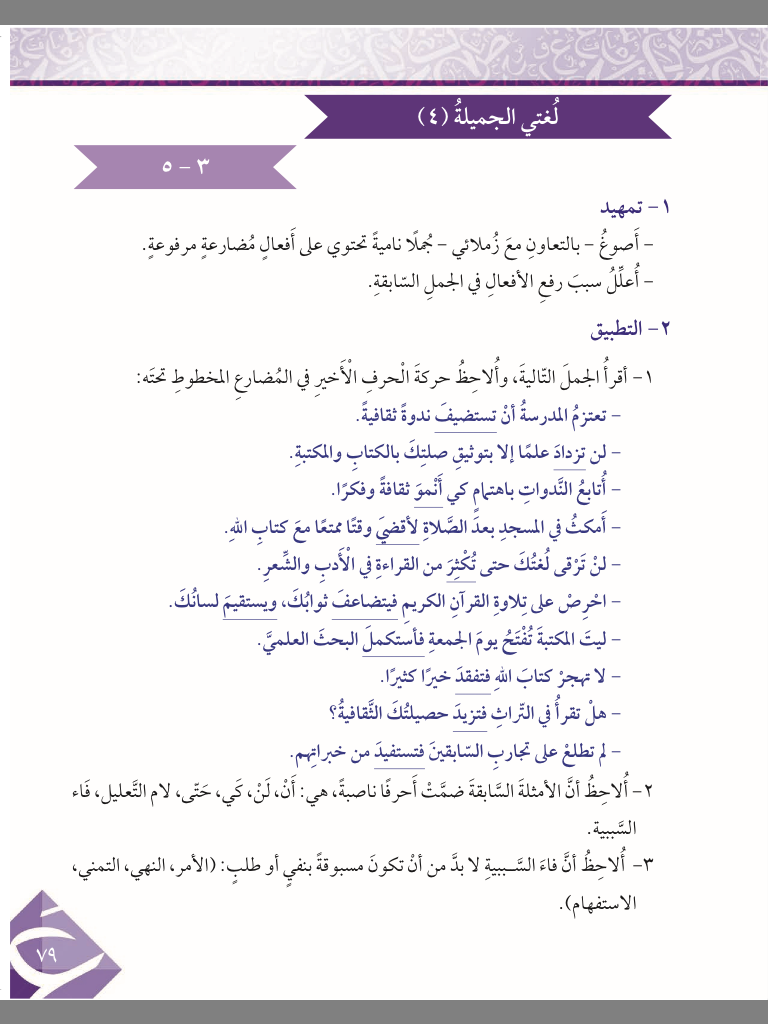 2) التطبيق
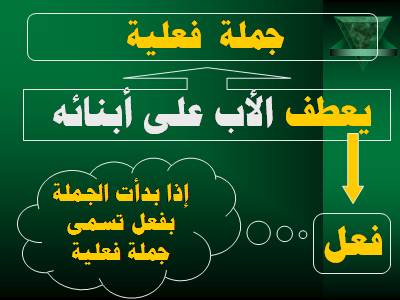 الفتحة الظاهرة
الفتحة الظاهرة
الفتحة الظاهرة
الفتحة الظاهرة
الفتحة الظاهرة
الفتحة الظاهرة
الفتحة الظاهرة
الفتحة الظاهرة
الفتحة الظاهرة
الفتحة الظاهرة
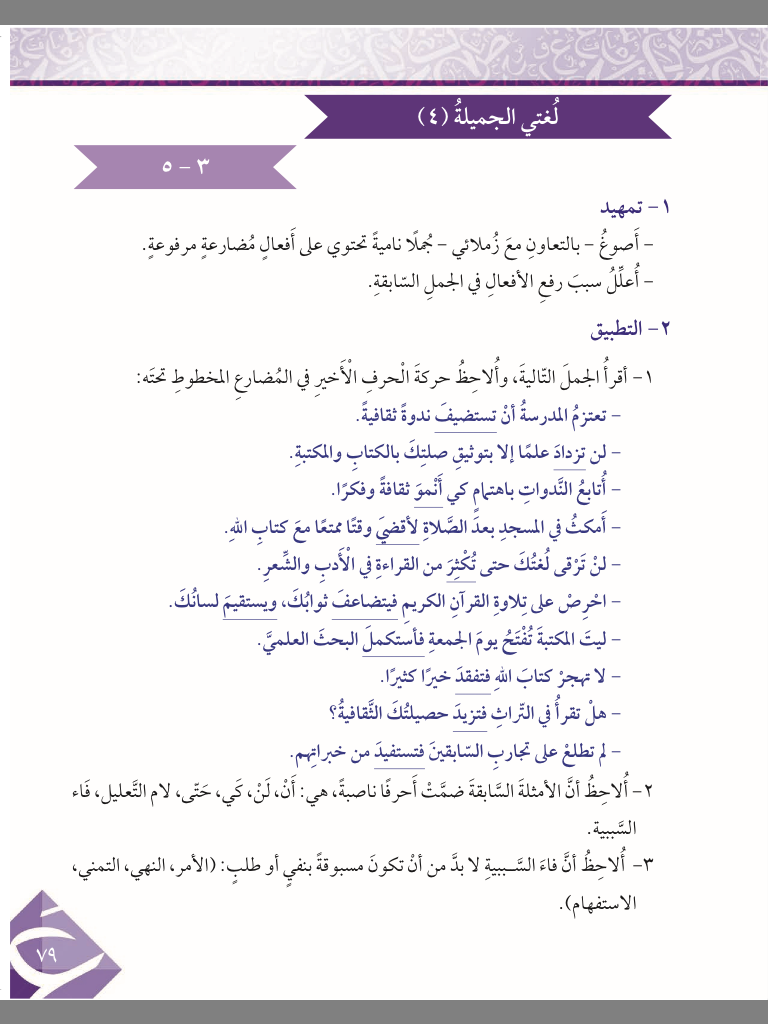 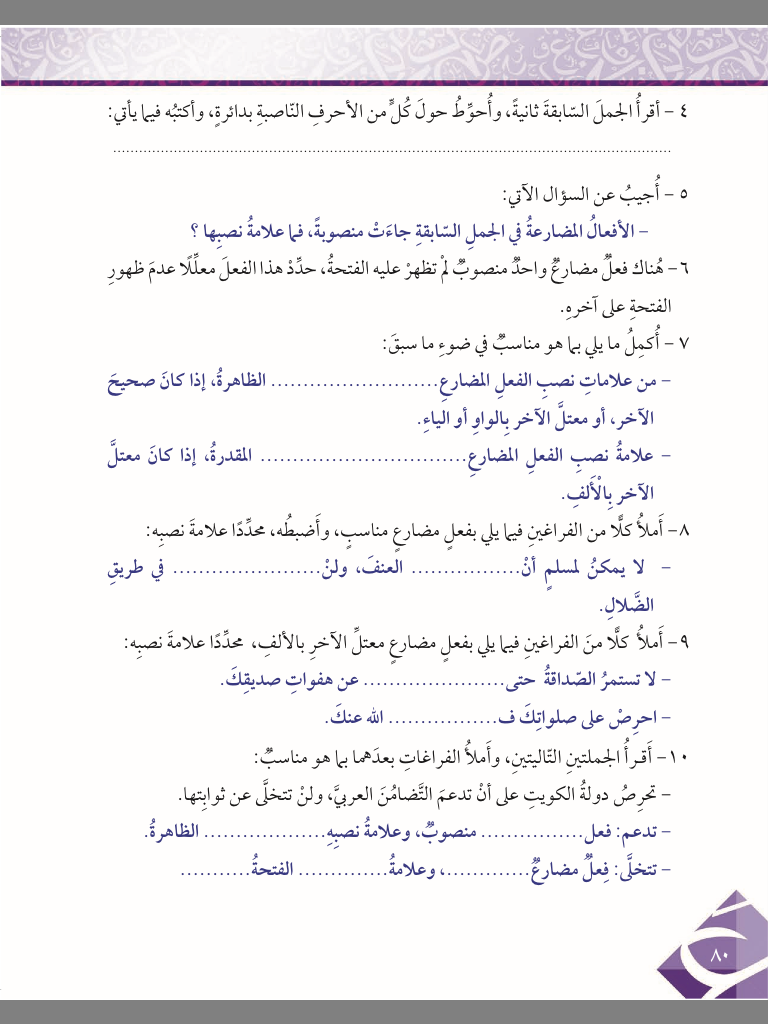 أن / لن / كي / حتى / فاء السببية / لام التعليل
الفتحة الظاهرة
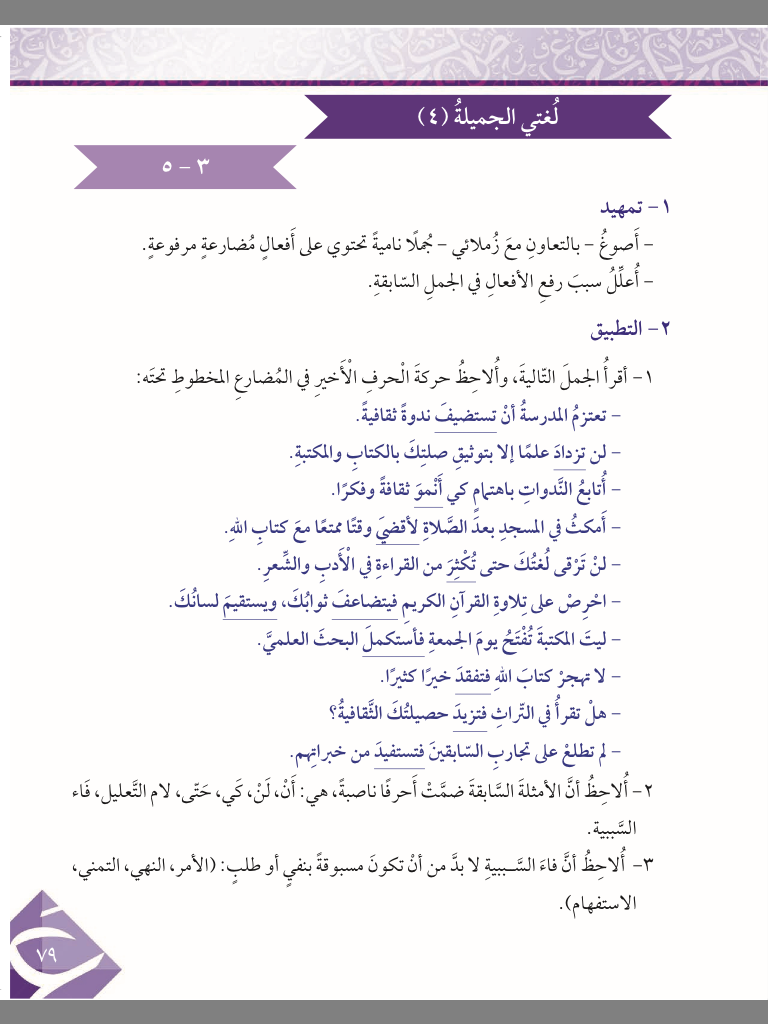 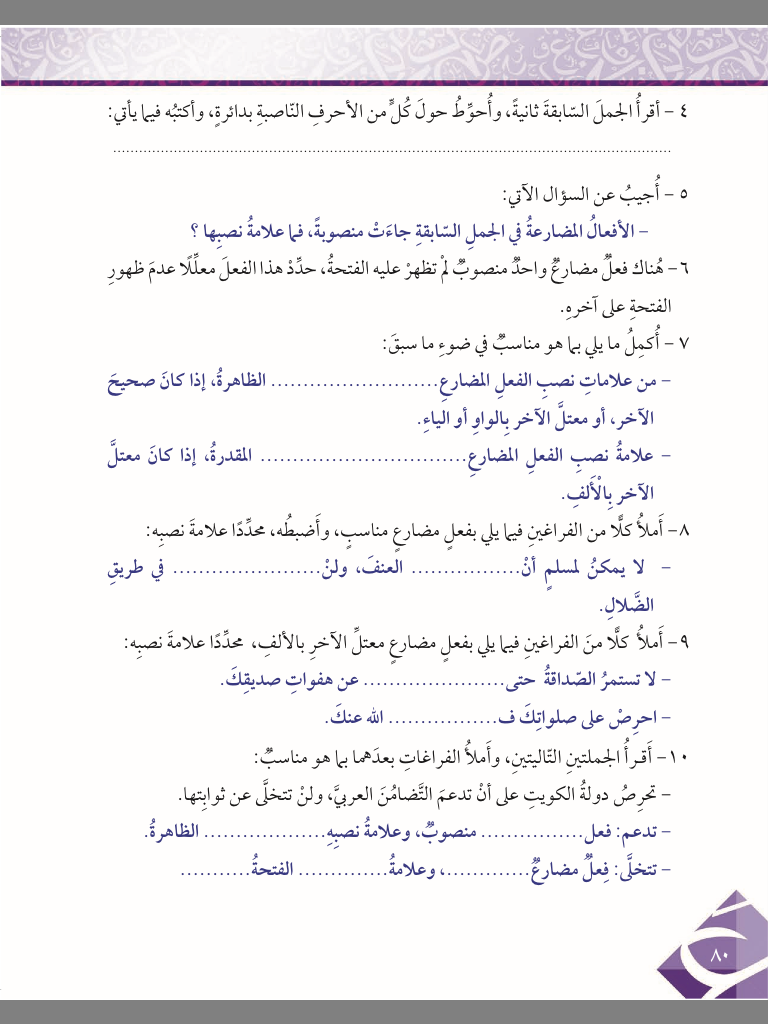 لأنه معتل الآخر بالألف.
الفعل : ترقى ؛
الوحدة التعليمية الثانية : رحلات ومغامرات
النشاط : لغتي الجميلة   (3-5) ص79 – 80 – 81
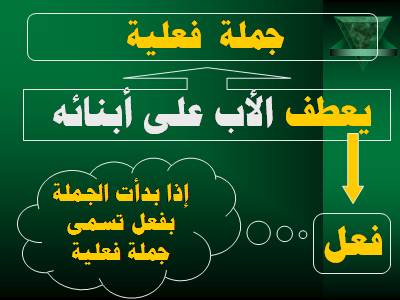 2) التطبيق
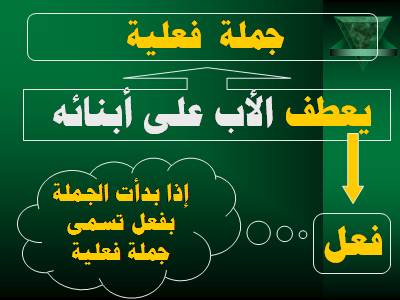 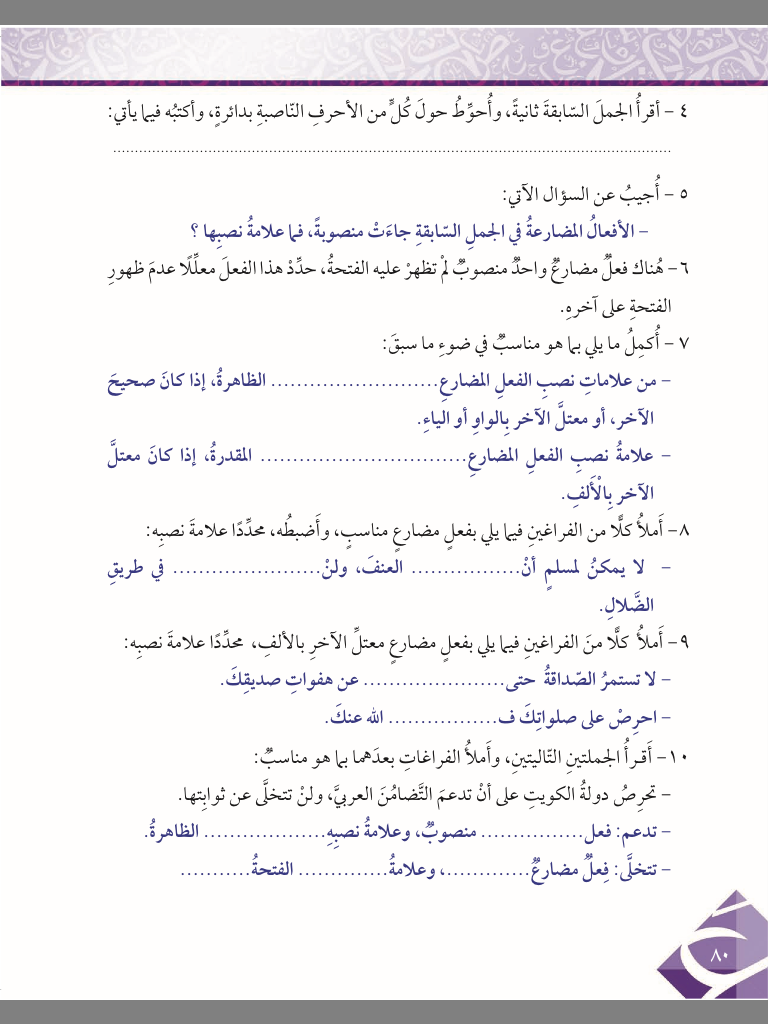 الفتحة
الفتحة
يسيرَ
يشجعَ
تتسامى
فـيرضى
الوحدة التعليمية الثانية: رحلات ومغامرات
النشاط: لغتي الجميلة ( 3-5)  ص 79-80-81
المعيار: 
تستخدم الأسلوب المناسب وقواعد النحو
  نصب الفعل المضارع 
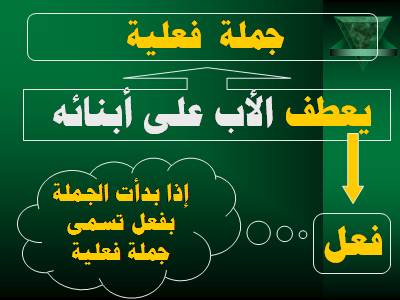 أنواع الجمل في اللغة العربية
فاعل
فعل
جملة فعلية
خبر
مبتدأ
جملة اسمية
أنواع الجمل في اللغة العربية
فاعل
فعل
جملة فعلية
ماضٍ
مضارع
أمر
الفعل المضارع المرفوع
حالاته:
معتل الآخر
و – ي - ى
صحيح الآخر
مرفوع بالضمة المقدرة
مرفوع بالضمة الظاهرة
إعرابه:
يسمو
يجري
يسعى
يكتبُ
يدرسُ
يقولُ
مثال:
الفعل المضارع المنصوب
أنْ
لنْ
أدواته
كي
حتى
فاء السببية
مسبوقة
 بنفي أو طلب
لام التعليل
الفعل المضارع المنصوب
(صحيح الآخر)
(معتل) و- ي
حالاته:
(معتل الآخر)
ى
منصوب بالفتحة المقدرة
منصوب بالفتحة الظاهرة
إعرابه:
لن يسعى
لن يكذبَ
لن يسموَ
لن يجريَ
مثال:
الوحدة التعليمية الثانية : رحلات ومغامرات
النشاط : لغتي الجميلة   (3-5) ص79 – 80 – 81
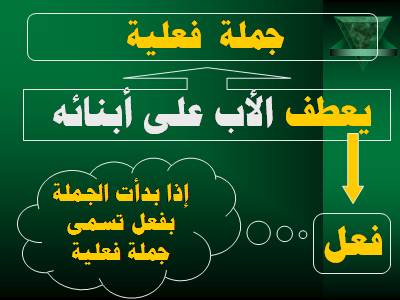 2) التطبيق
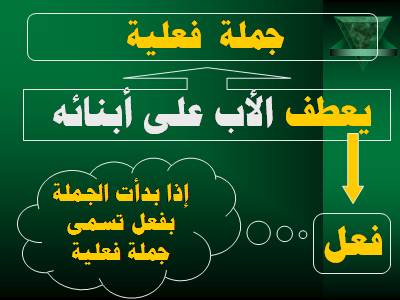 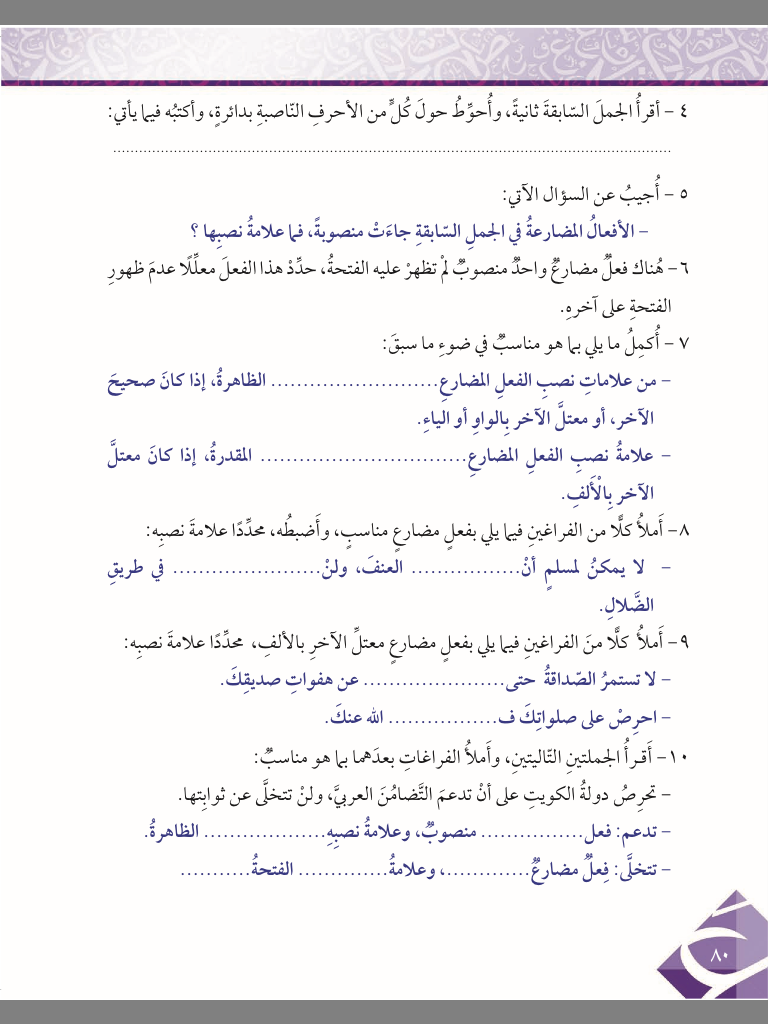 مضارع
الفتحة
منصوب
المقدرة.
نصبه
الوحدة التعليمية الثانية : رحلات ومغامرات
النشاط : لغتي الجميلة   (3-5) ص79 – 80 – 81
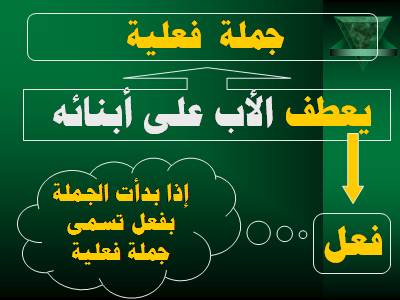 2) التطبيق
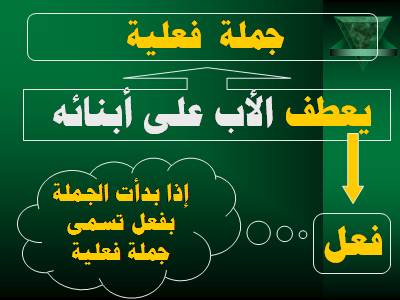 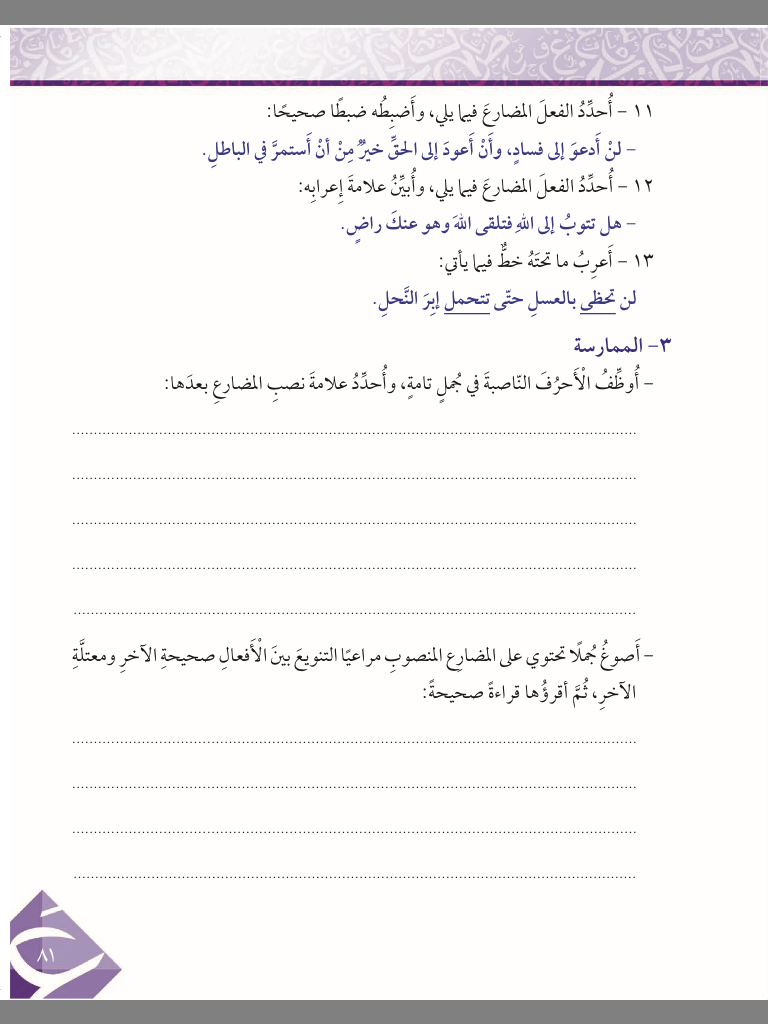 أدعوَ:
فعل مضارع منصوب وعلامة نصبة الفتحة الظاهرة ؛ لأنه معتل الآخر بالواو.
أعودَ:
أستمر:
فعل مضارع منصوب وعلامة نصبة الفتحة الظاهرة ؛ لأنه صحيح الآخر.
الوحدة التعليمية الثانية : رحلات ومغامرات
النشاط : لغتي الجميلة   (3-5) ص79 – 80 – 81
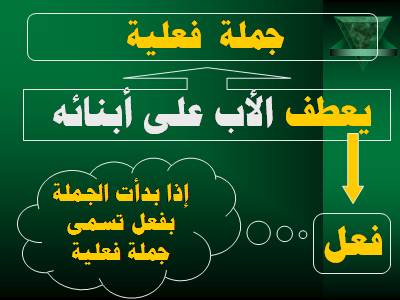 2) التطبيق
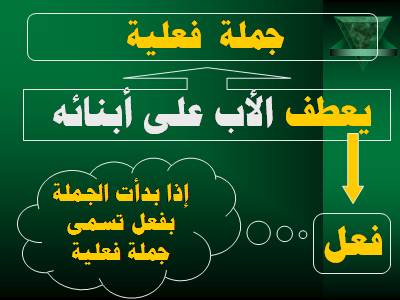 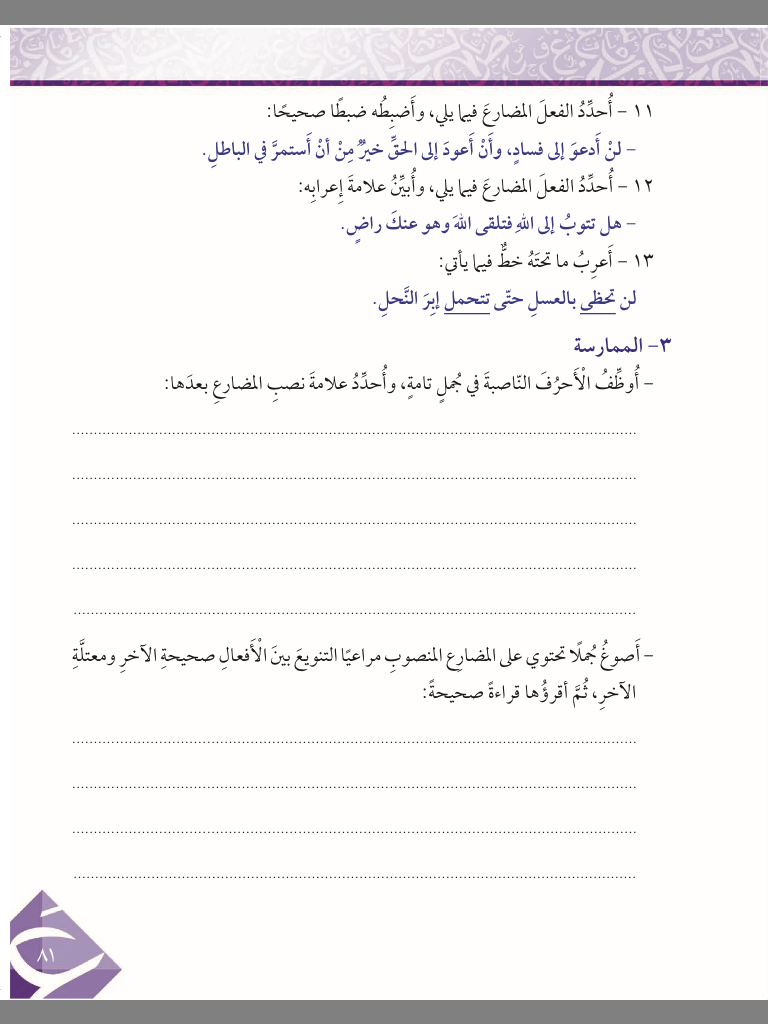 تلقى:
فعل مضارع منصوب وعلامة نصبة الفتحة المقدرة ؛ لأنه معتل الآخر بالألف.
الوحدة التعليمية الثانية : رحلات ومغامرات
النشاط : لغتي الجميلة   (3-5) ص79 – 80 – 81
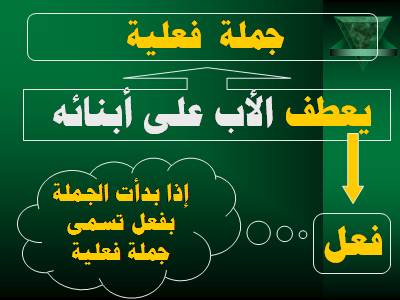 2) التطبيق
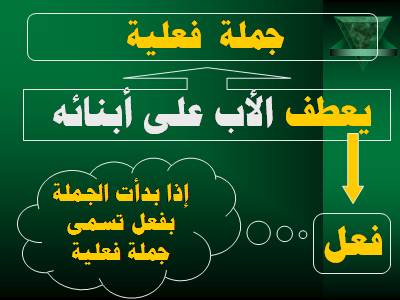 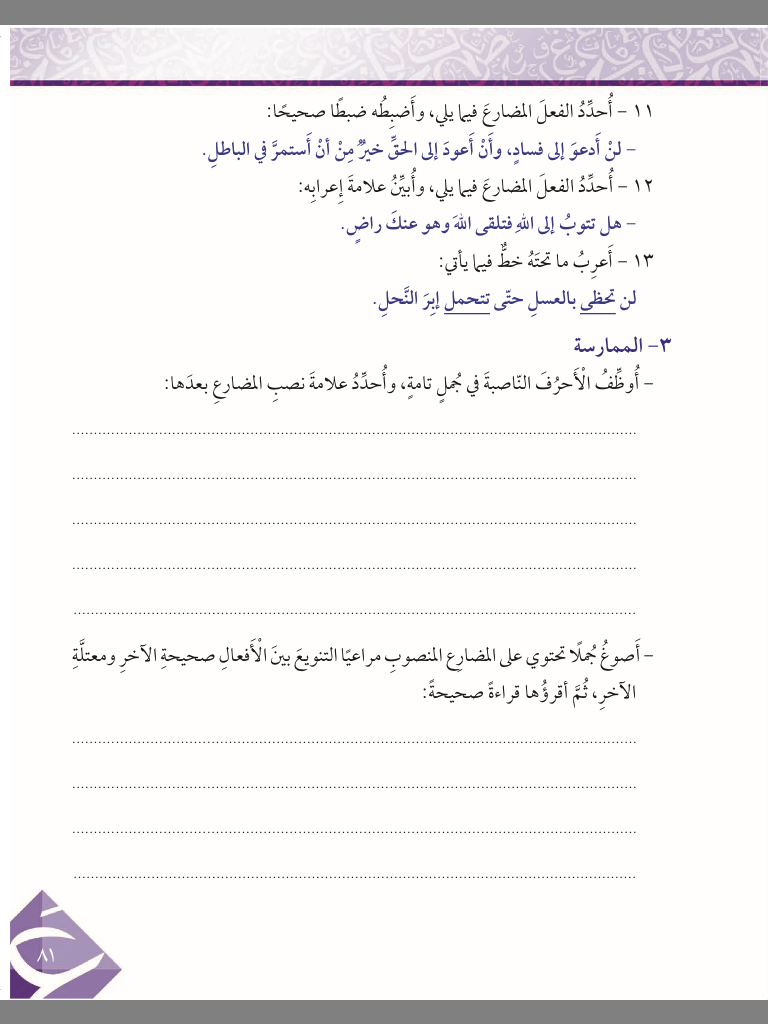 فعل مضارع منصوب وعلامة نصبة الفتحة المقدرة ؛ لأنه معتل الآخر بالألف.
تحظى:
فعل مضارع منصوب وعلامة نصبة الفتحة الظاهرة ؛ لأنه صحيح الآخر.
تتحمل:
الوحدة التعليمية الثانية : رحلات ومغامرات
النشاط : لغتي الجميلة   (3-5) ص79 – 80 – 81
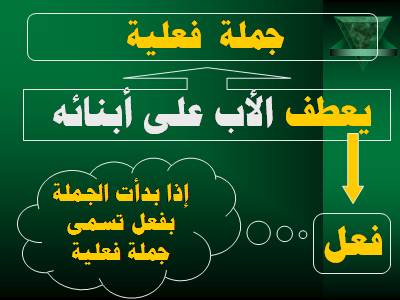 3) الممارسة
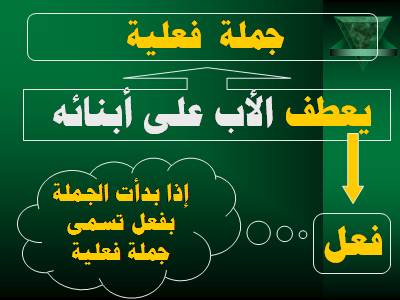 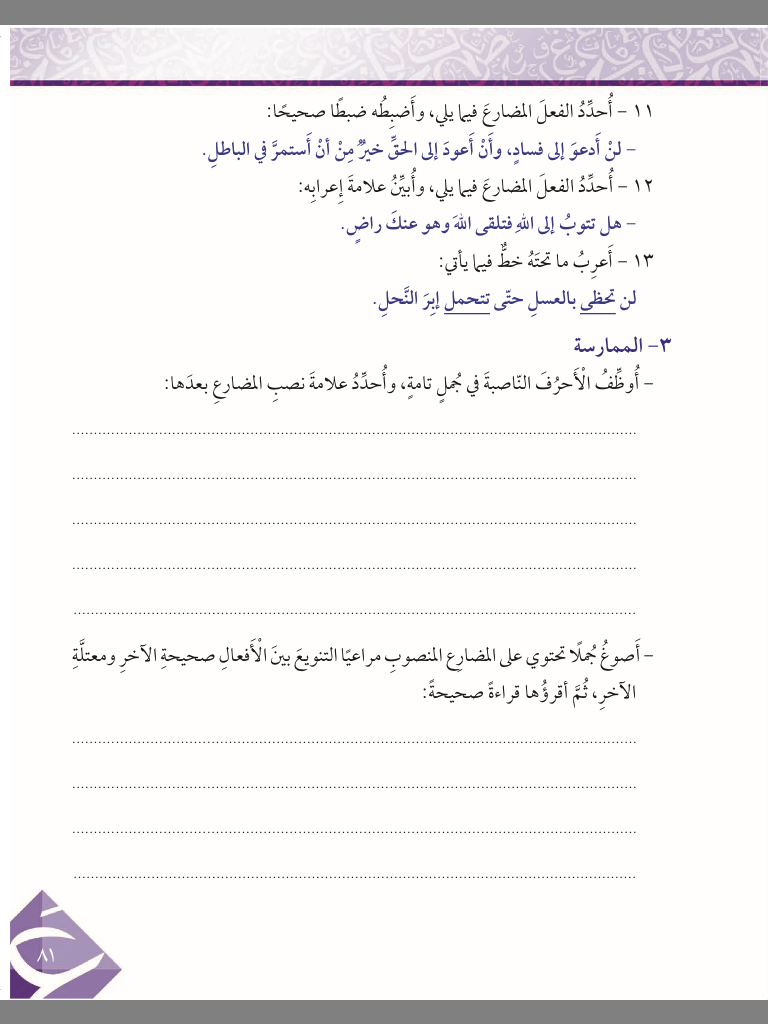 1- قرر الولد أن يسافرَ مع عائلته بالعطلة.
منصوب بالفتحة الظاهرة
2- لن تتحققَ أهدافك في الحياة إلا بالاجتهاد.
منصوب بالفتحة الظاهرة
3- يذهب المسلم إلى المسجد ليؤديَ الصلاة.
منصوب بالفتحة الظاهرة
4- احرص على العدل فـيرضى الله عنك.
منصوب بالفتحة المقدرة
الوحدة التعليمية الثانية : رحلات ومغامرات
النشاط : لغتي الجميلة   (3-5) ص79 – 80 – 81
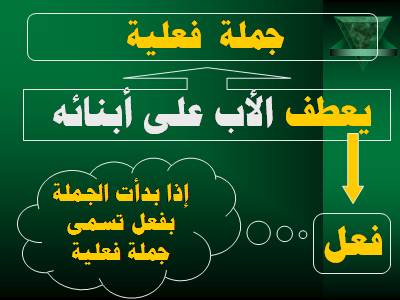 3) الممارسة
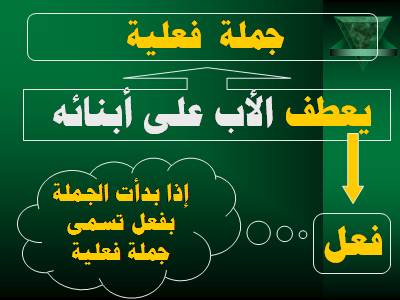 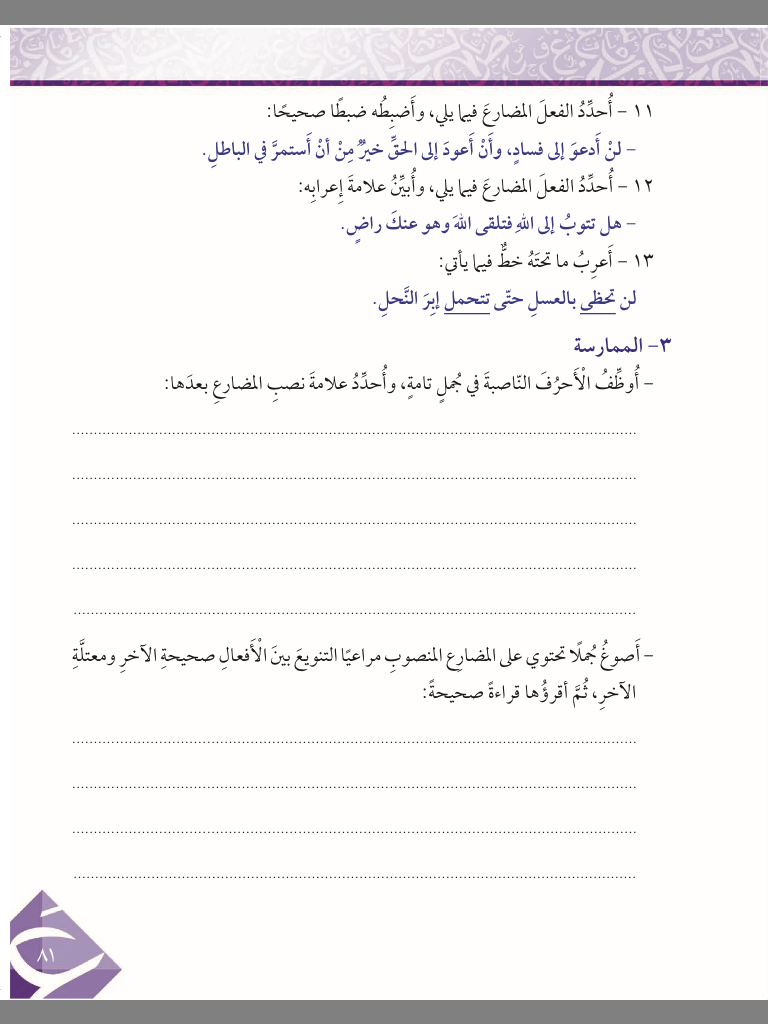 1- تحرص الكويت على أن تساعدَ المحتاجين.
2 - على كل إنسان أن يدعوَ ربه في كل وقت
3 - لن يهديَ الله القوم الكاذبين.
4 - أحرص على القراءة كثيرا كي يرقى عقلي.